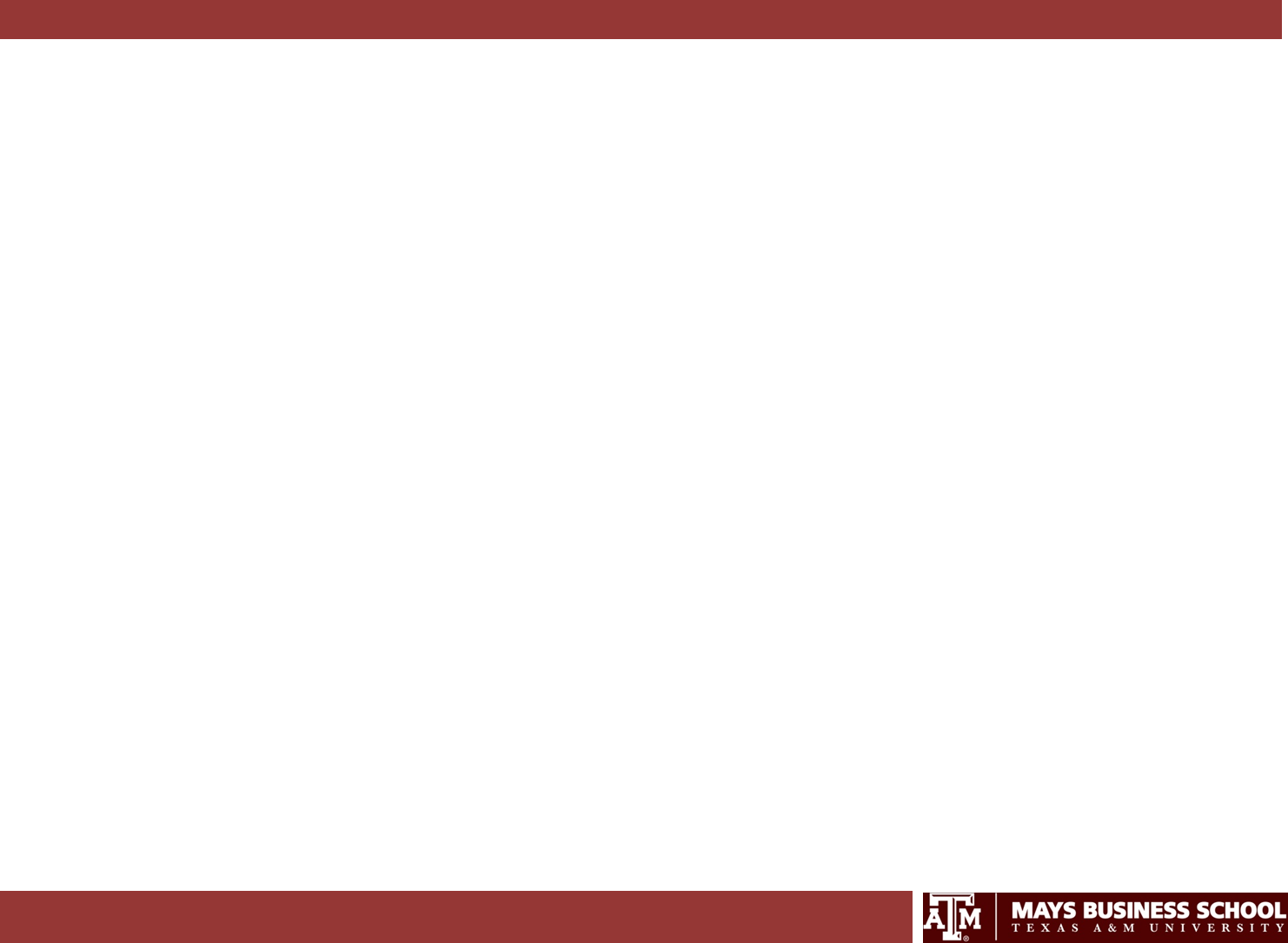 High Impact Leadership
TASSCUBO










Presented by Ben D. Welch, Ph.D.
Assistant Dean for Executive Education
Mays Business School
Texas A&M University
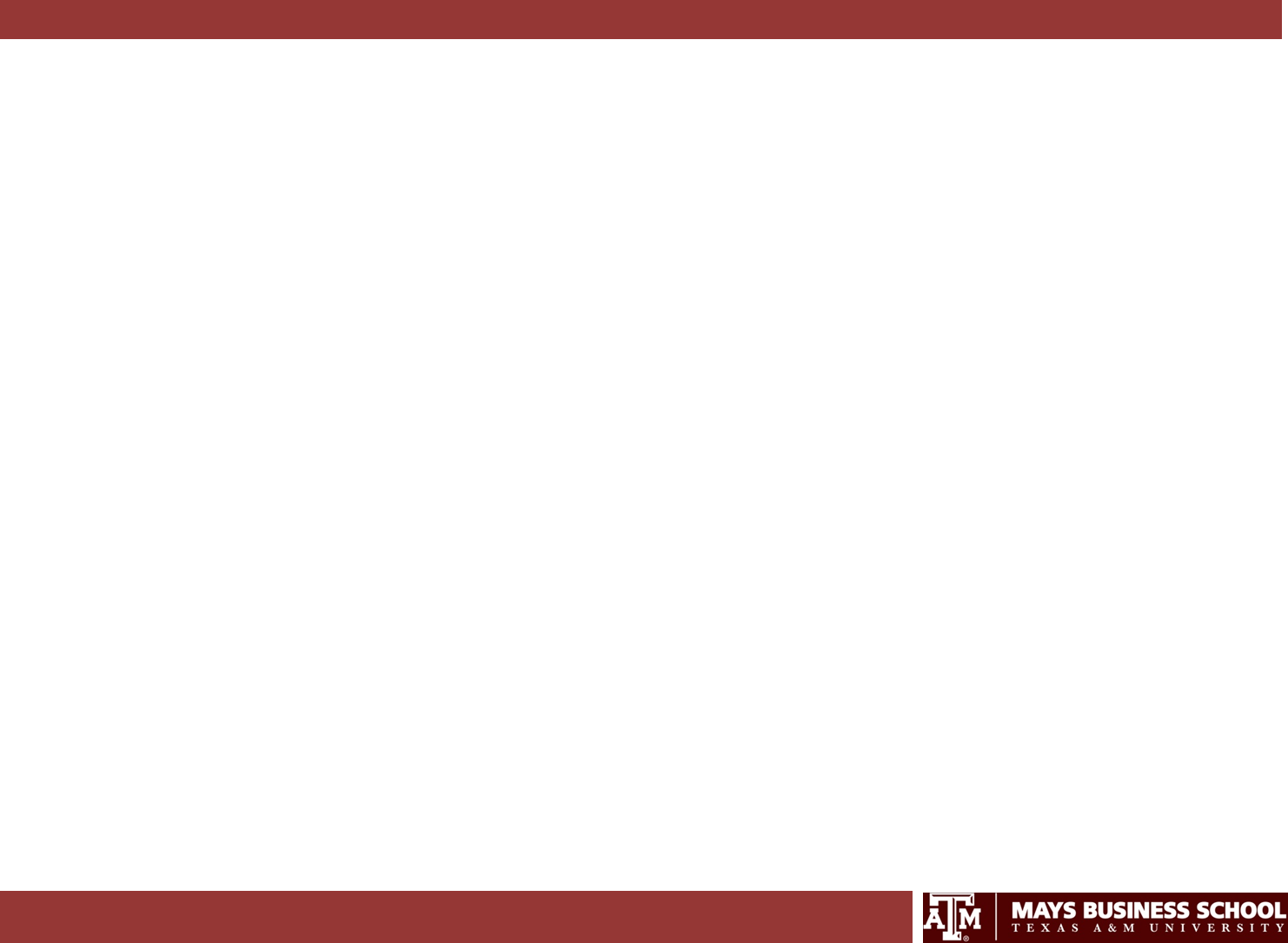 The Psychological Contract
Contributions from
the Individual
Inducements from the Organization
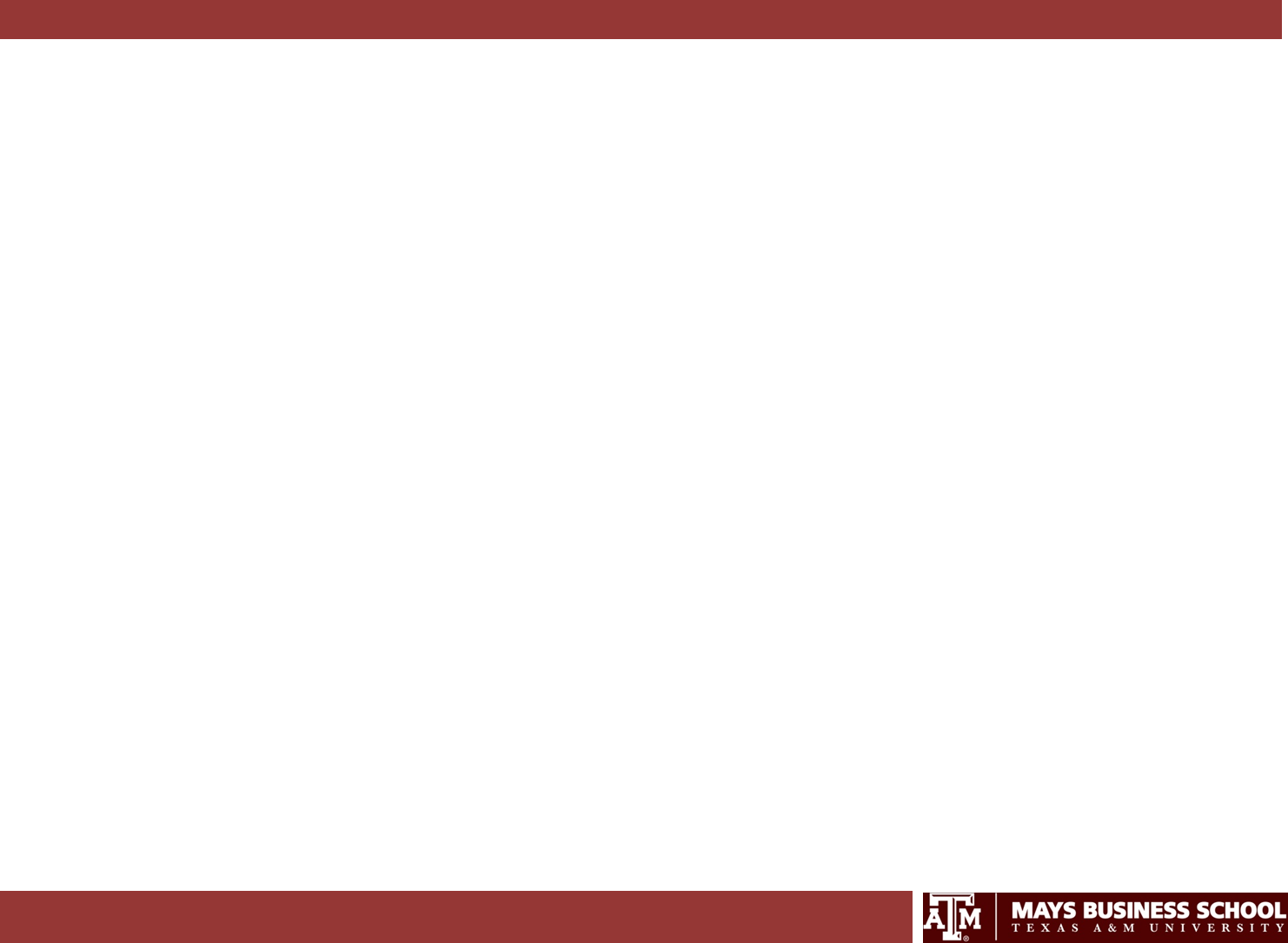 The Person-Job Fit
The specific aspect of managing psychological contracts is managing
The person-job fit: The extent to which the contributions made by the individual match the inducements offered by the organization
What should a manager do if he or she discovers that an employee is not a good “fit”?
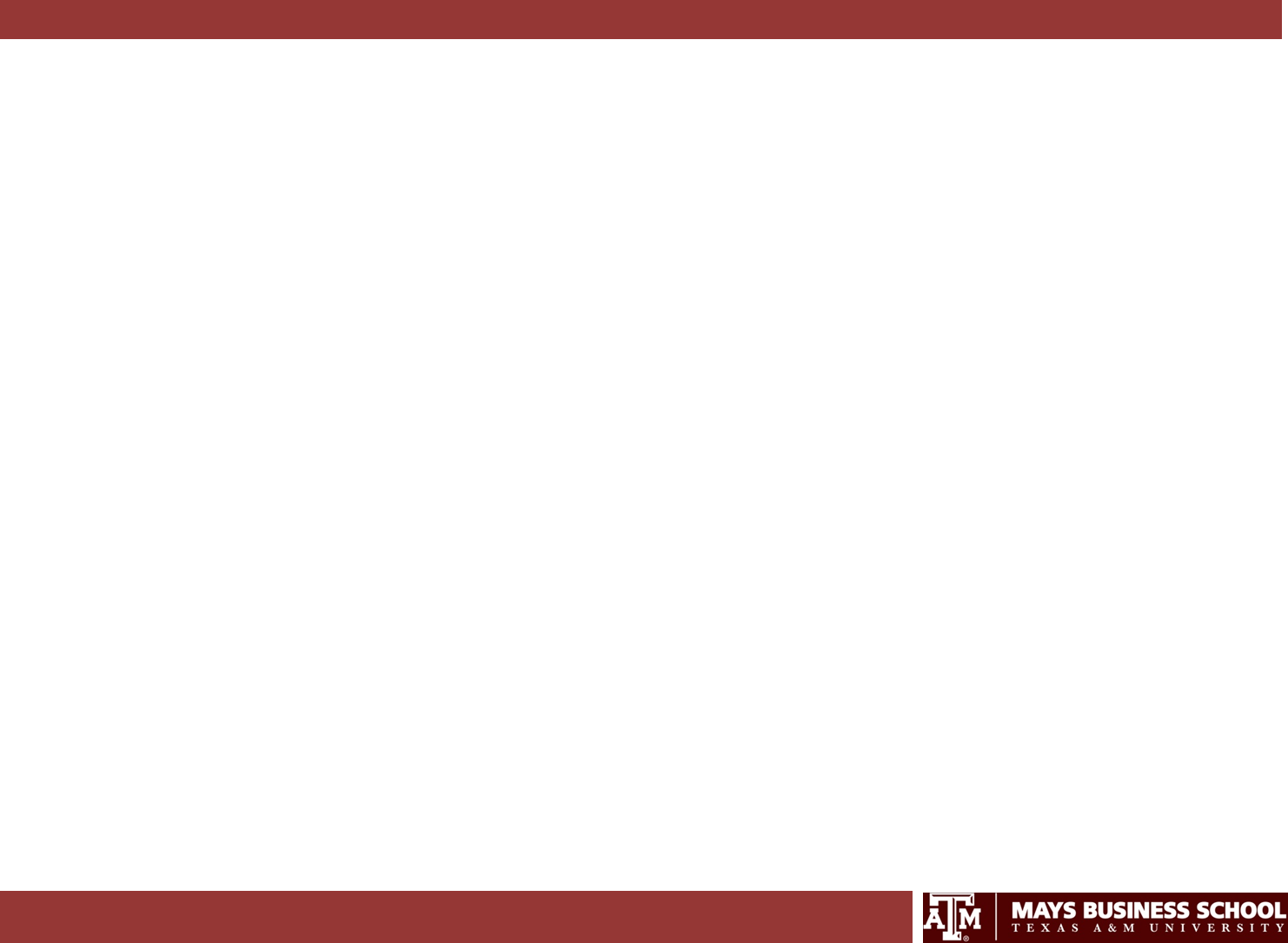 What is the nature of individual differences?
Individual differences are personal attributes that vary from one person to another.

Managers must be aware of their emotional intelligence (EI).
What are individual differences?
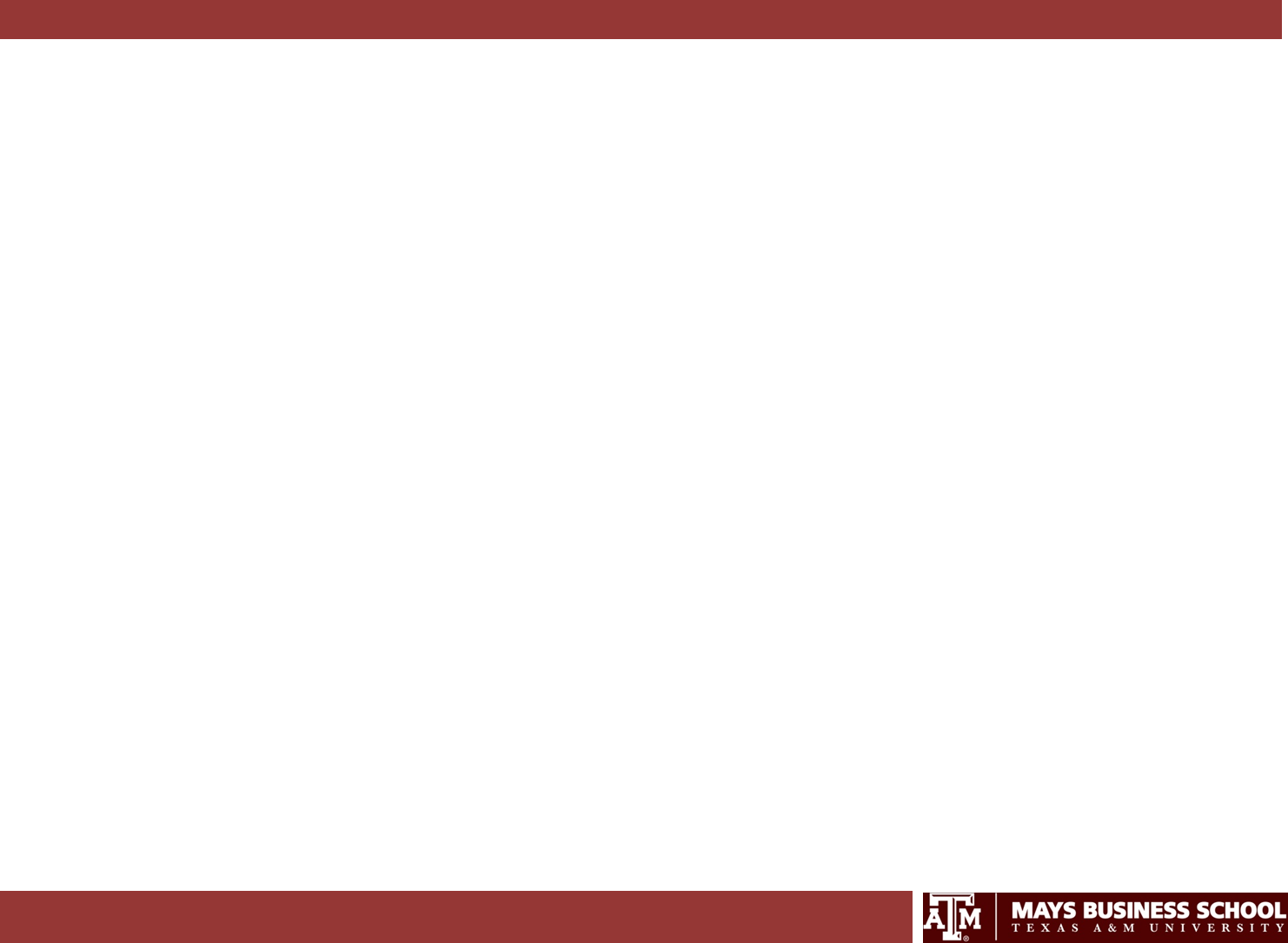 EI – Being Intelligent about Emotions
Competencies:
Self-awareness
Self-regulation (managing your feelings)
Self-motivation
Empathy
Effective Relationships
Emotional Intelligence Resource:
The Emotional Intelligence Quickbook, Dr. Travis Bradberry, Dr. Jean Greaves
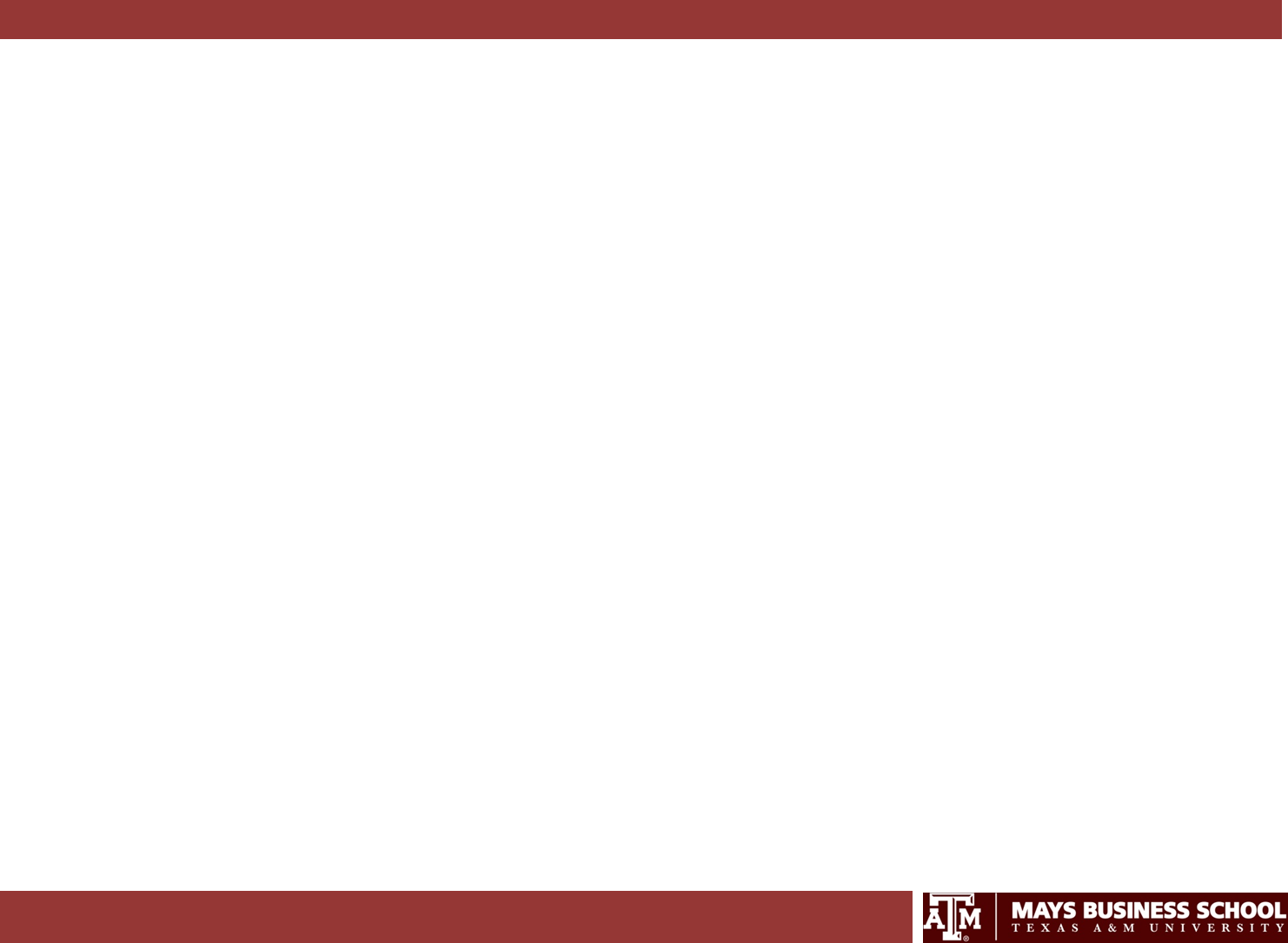 The Nature of Conflict when Dealing with Emotions
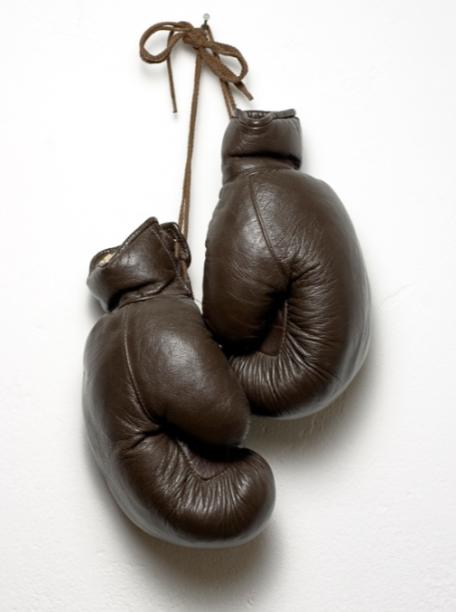 How would you define conflict?
A disagreement between two or more:
Individuals
Groups
Organizations
Is conflict positive when building effective relationships?
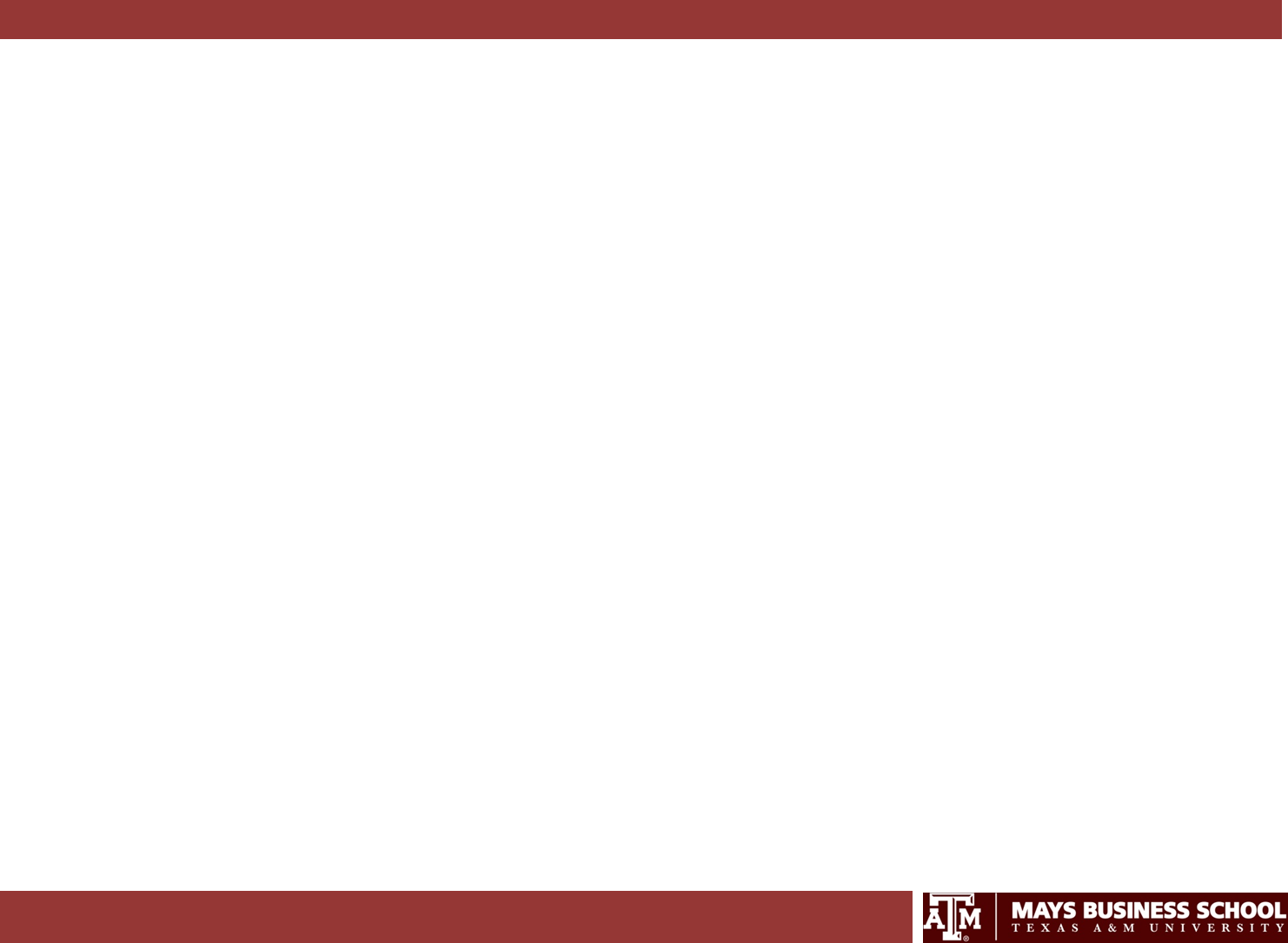 *	According to research by Kenneth W. Thomas and Ralph H. Kilmann, individuals handle conflict on two dimensions:
Assertiveness – The extent to which the individual 	attempts to satisfy his or her own concerns
Cooperativeness – The extent to which the individual attempts to satisfy the other person’s concerns
*   Thomas-Kilmann Conflict Mode Instrument (A) 
	http://www.cpp.com/detail/detailitem.asp?ic=4813
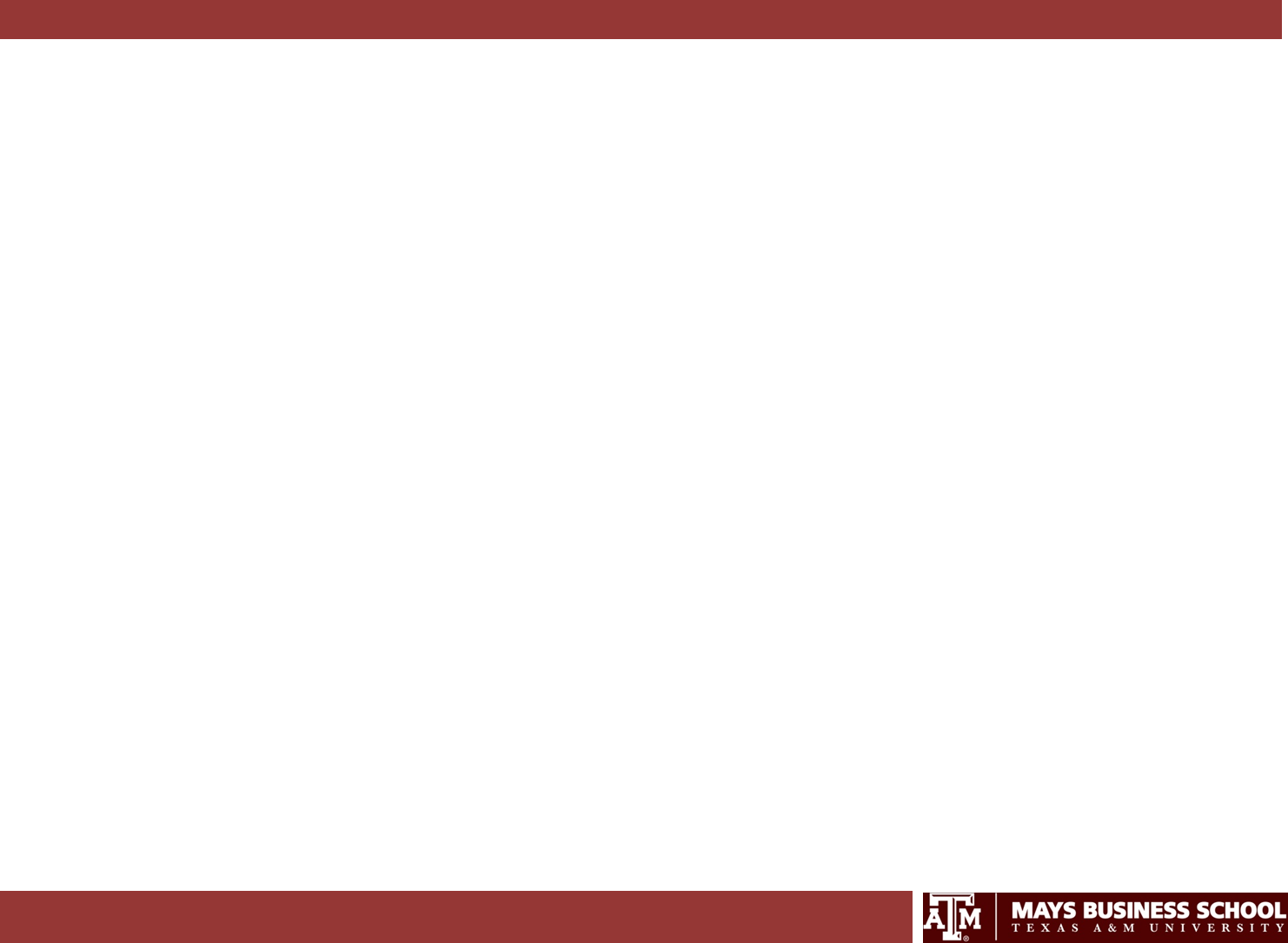 The Five Conflict-Handling Modes
Assertive
COMPETING
COLLABORATING
Assertiveness
COMPROMISING
AVOIDING
ACCOMMODATING
Unassertive
Uncooperative
Cooperative
Cooperativeness
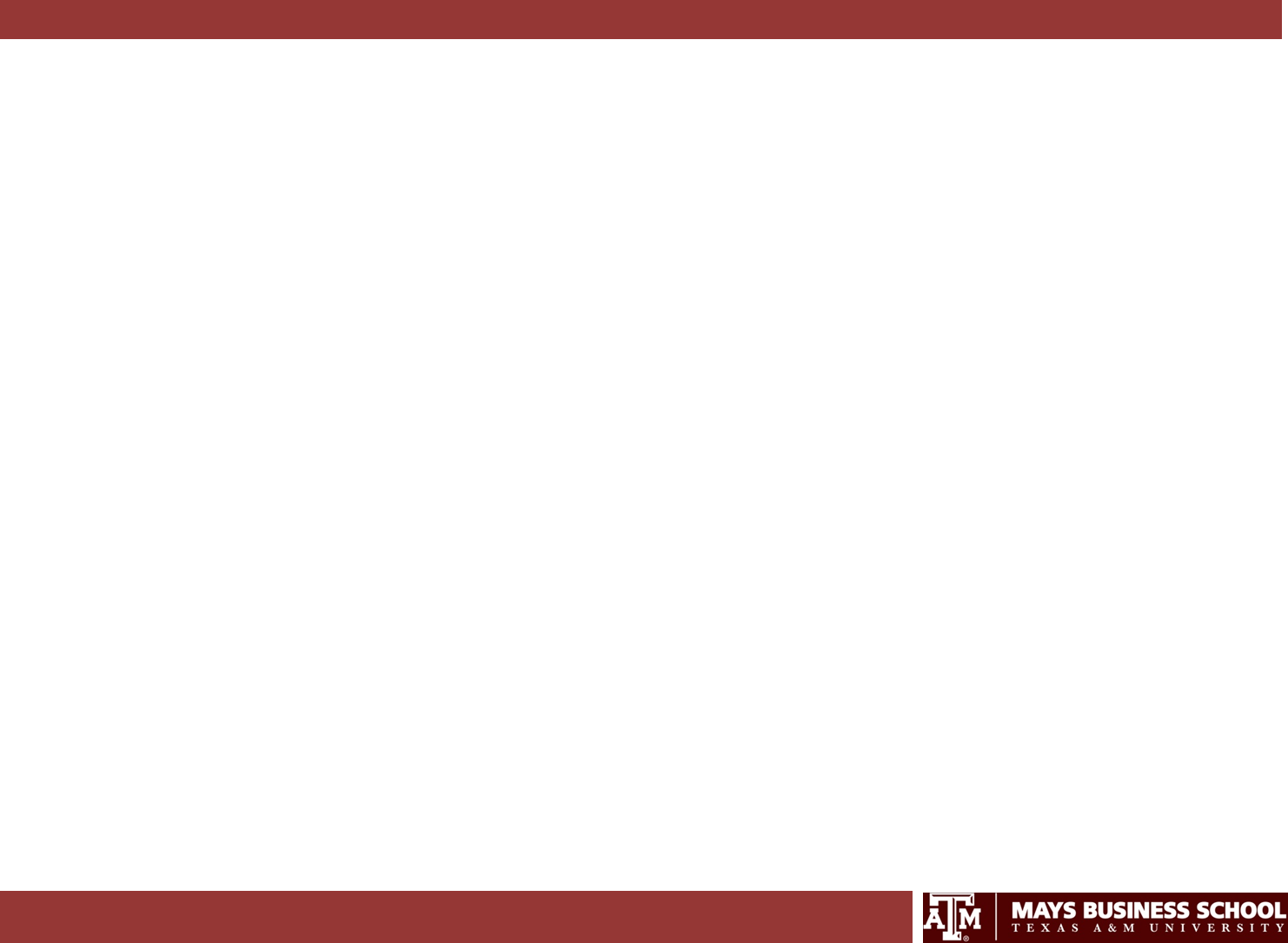 Managing Change and Transition By Dr. Ben Bissell (W.R. Shirah Publisher, 804-745-1877)
I.	Introducing the dynamics of change
A.	Significant Emotional Event (S.E.E.)
B.	Five stages of the change process:
1.	Shock (or denial)
2.	Flood of emotion (usually anger)
3.	Bargain
4.	Depression (grief)
5.	Acceptance (intellectual/emotional)
C.	Takes 1-1½ year minimum to work through the five stages
D.	Results of not dealing with change within two years:
1.	Burnout and quit job
2.	Become difficult
3.	Become emotionally or physically ill
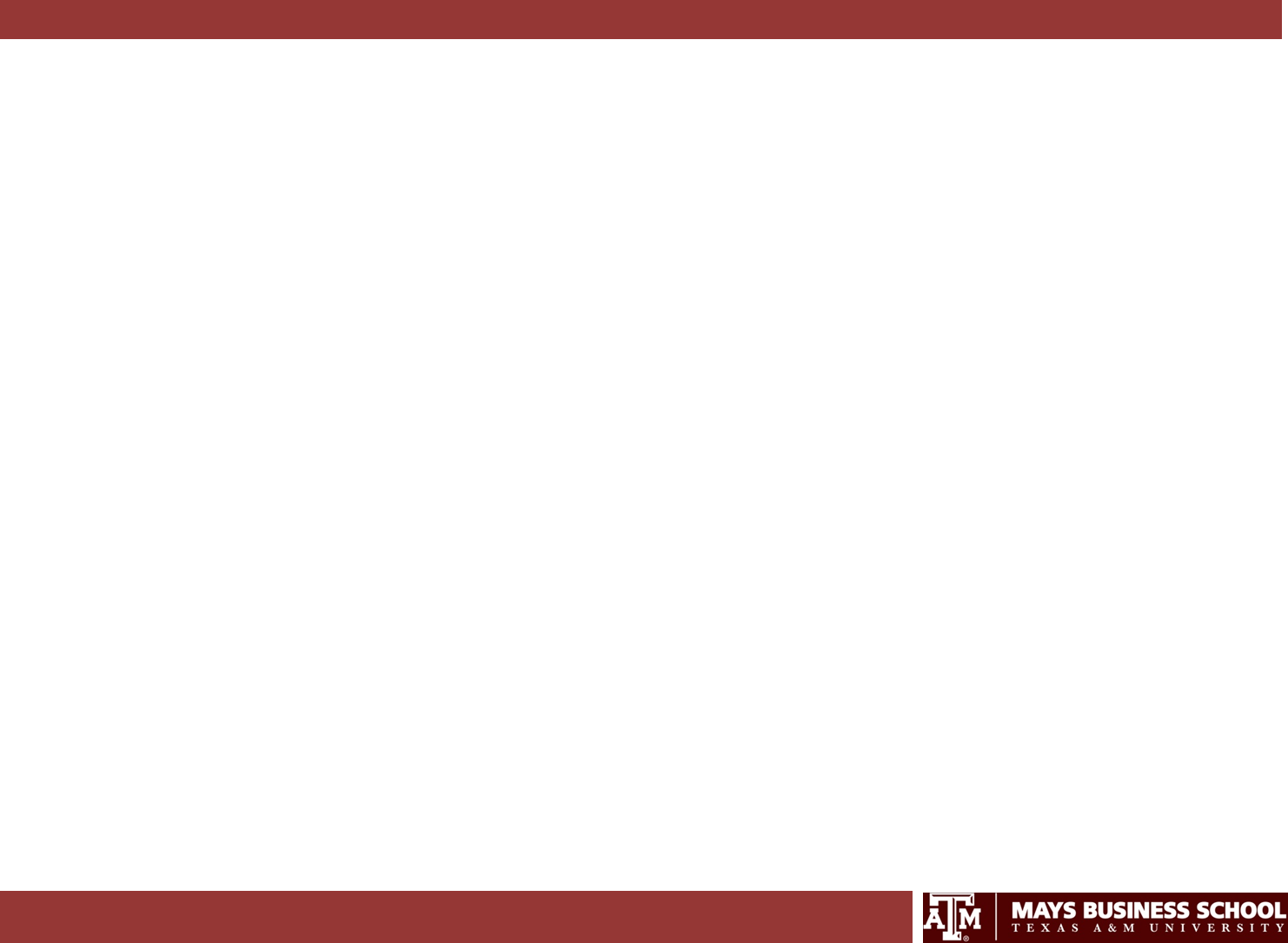 Managing Change and Transition By Dr. Ben Bissell (W.R. Shirah Publisher, 804-745-1877)
II.	Critical Steps in Dealing with Change
A.	Stages are feelings – not behaviors
B.	Employees will not move through the stages quicker than the manager
C.	All low morale is an anger problem
D.	All change produces fear
E.	Increase information flow
F.	All perceptions are distorted
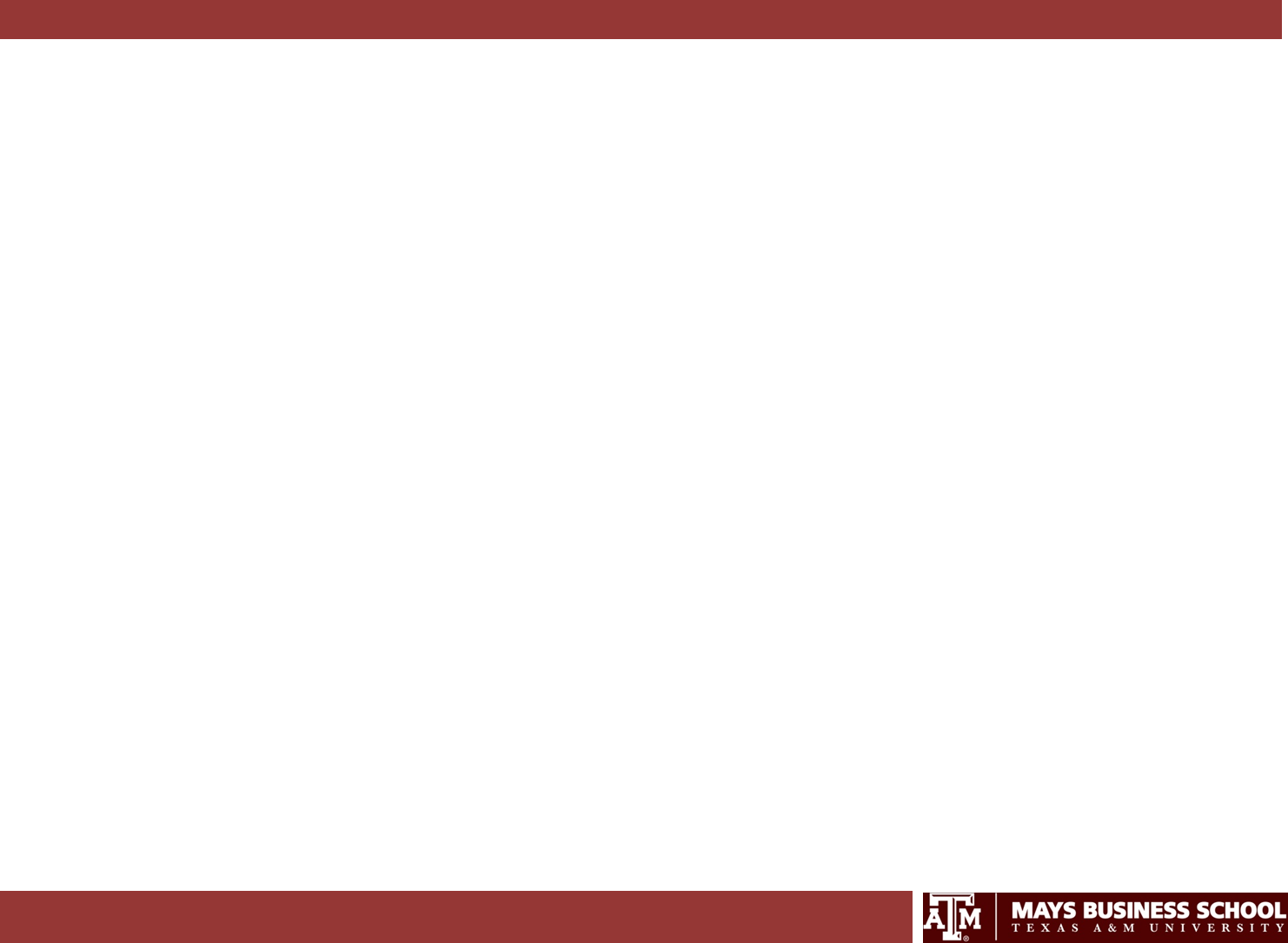 Managing Change and Transition By Dr. Ben Bissell (W.R. Shirah Publisher, 804-745-1877)
III.	The Importance of Creating the Familiar
A.	Keep things familiar
B.	People need stability when going through change
C.	Grieving is normal and necessary
D.	Build a new support system
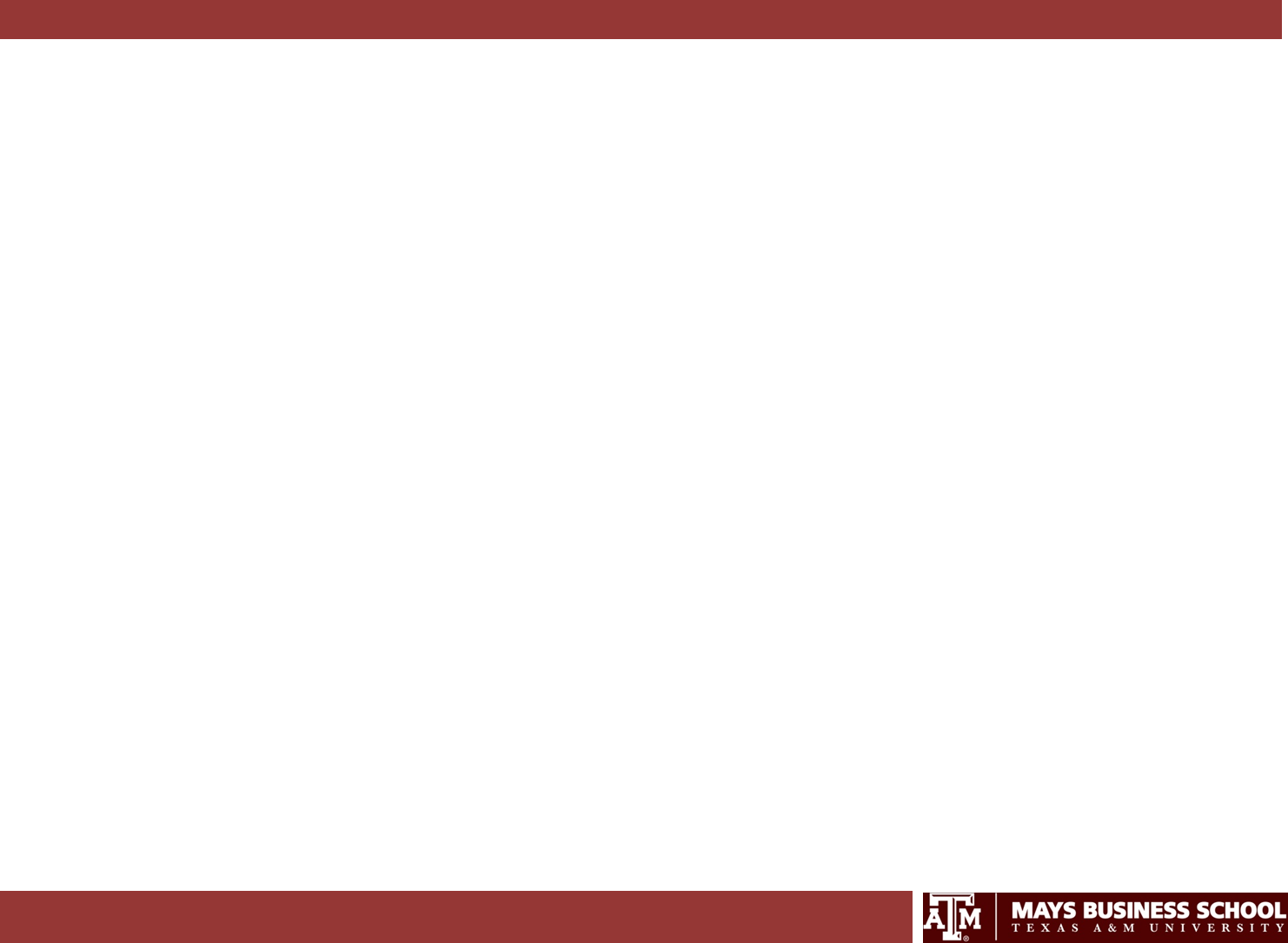 Managing Change and Transition By Dr. Ben Bissell (W.R. Shirah Publisher, 804-745-1877)
IV.	Coping with the Stress of Change
A.	Take care of yourself physically and emotionally
B.	Four physical signals to be aware of:
1.	A body part
2.	Breathing
3.	Eating pace
4.	Sleeping pattern
C.	You must have some time to be a child again